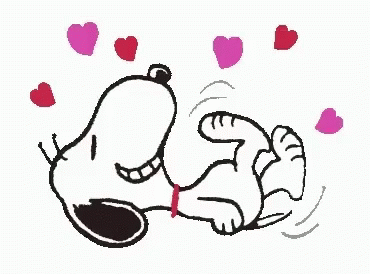 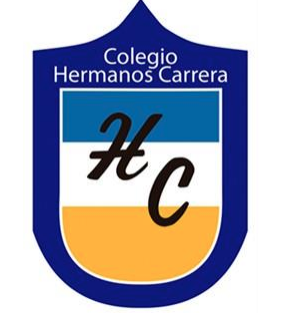 Bienvenidos
Primer año
Ciencias Naturales
Profesora: María José Guerrero
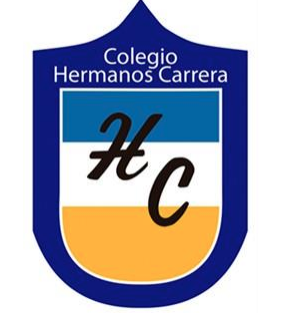 Lunes 5 de octubre.
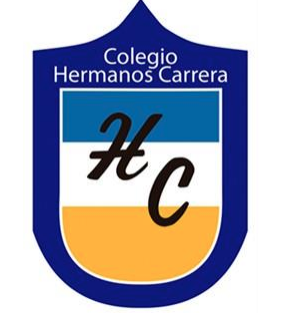 Objetivo: identificar distintos materiales que sirven para fabricar objetos, observando ejemplos y contestando preguntas.
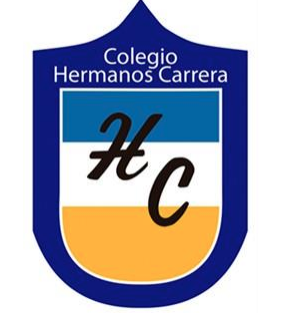 Habilidad: IdentificarDistinguir entre otras cosas.
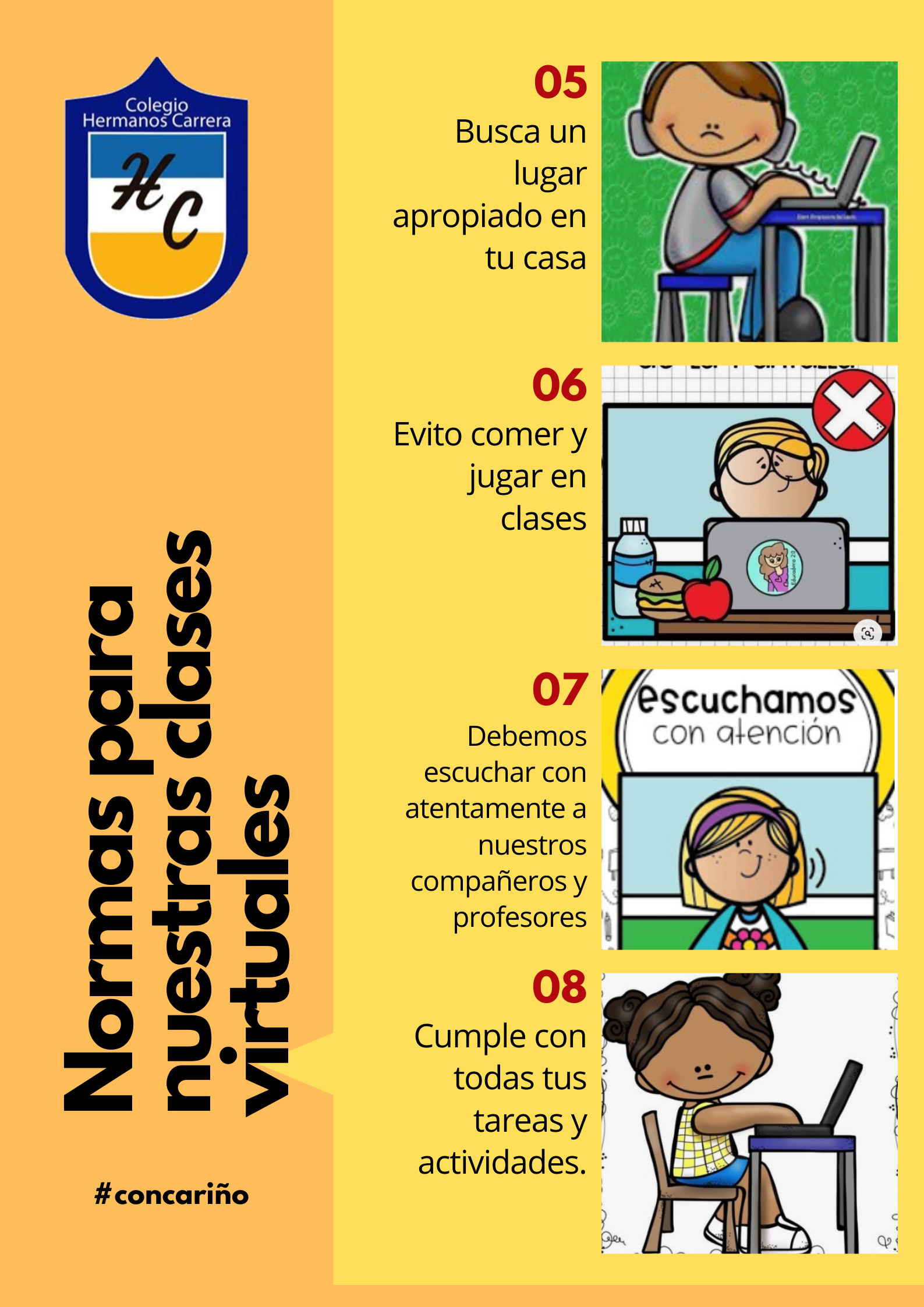 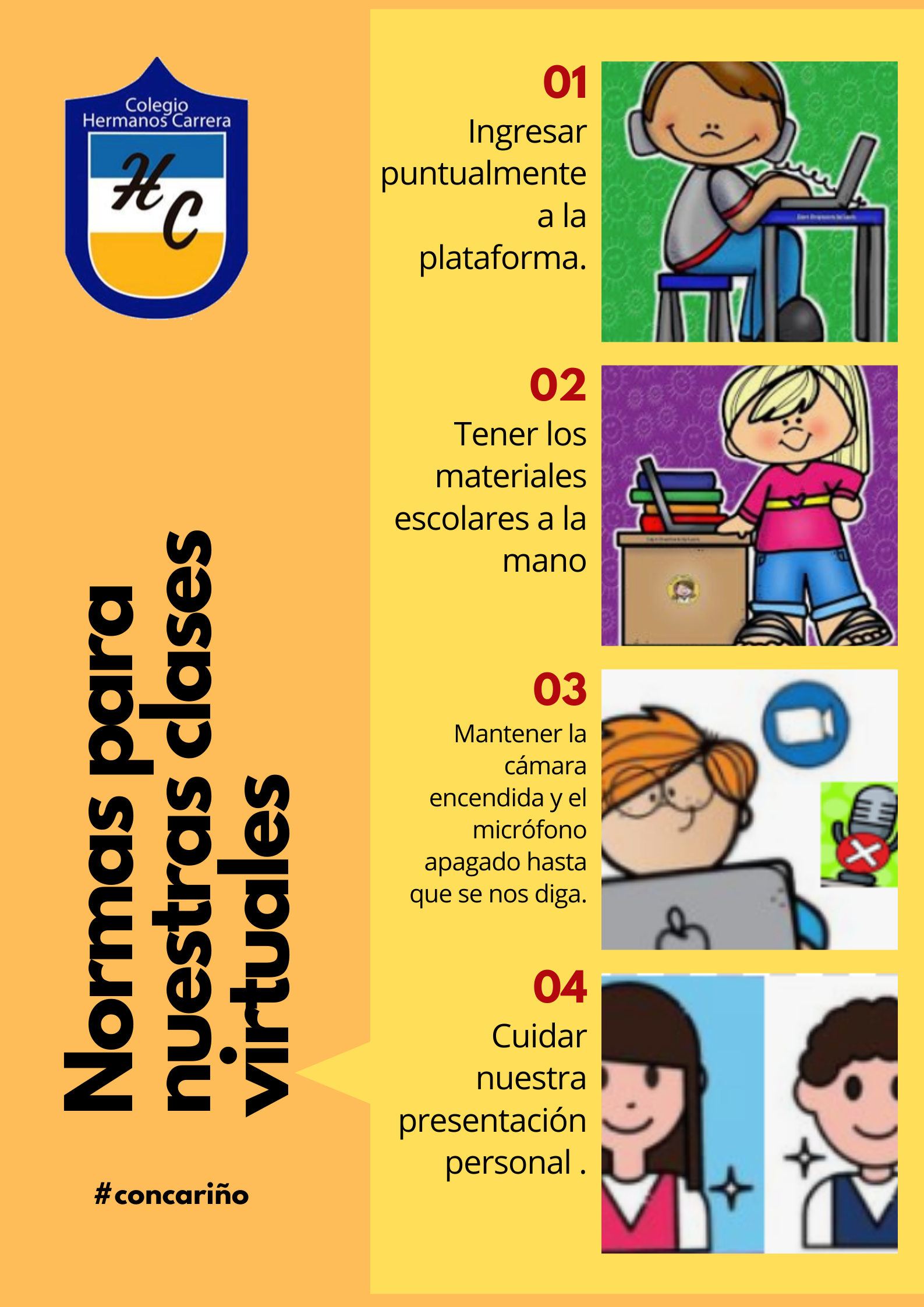 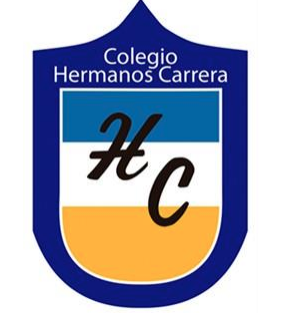 ¿Qué materiales sirven para fabricar objetos?
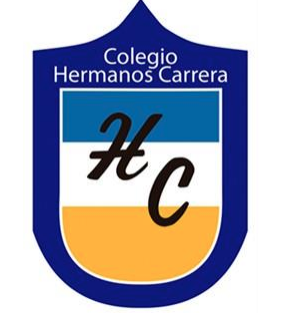 Las ventanas se hacen transparentes para el paso de la luz natural.
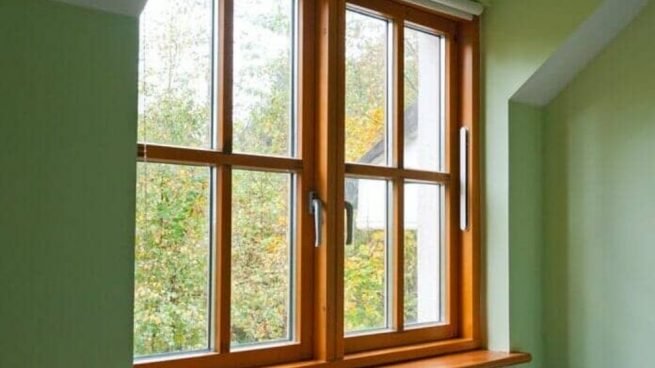 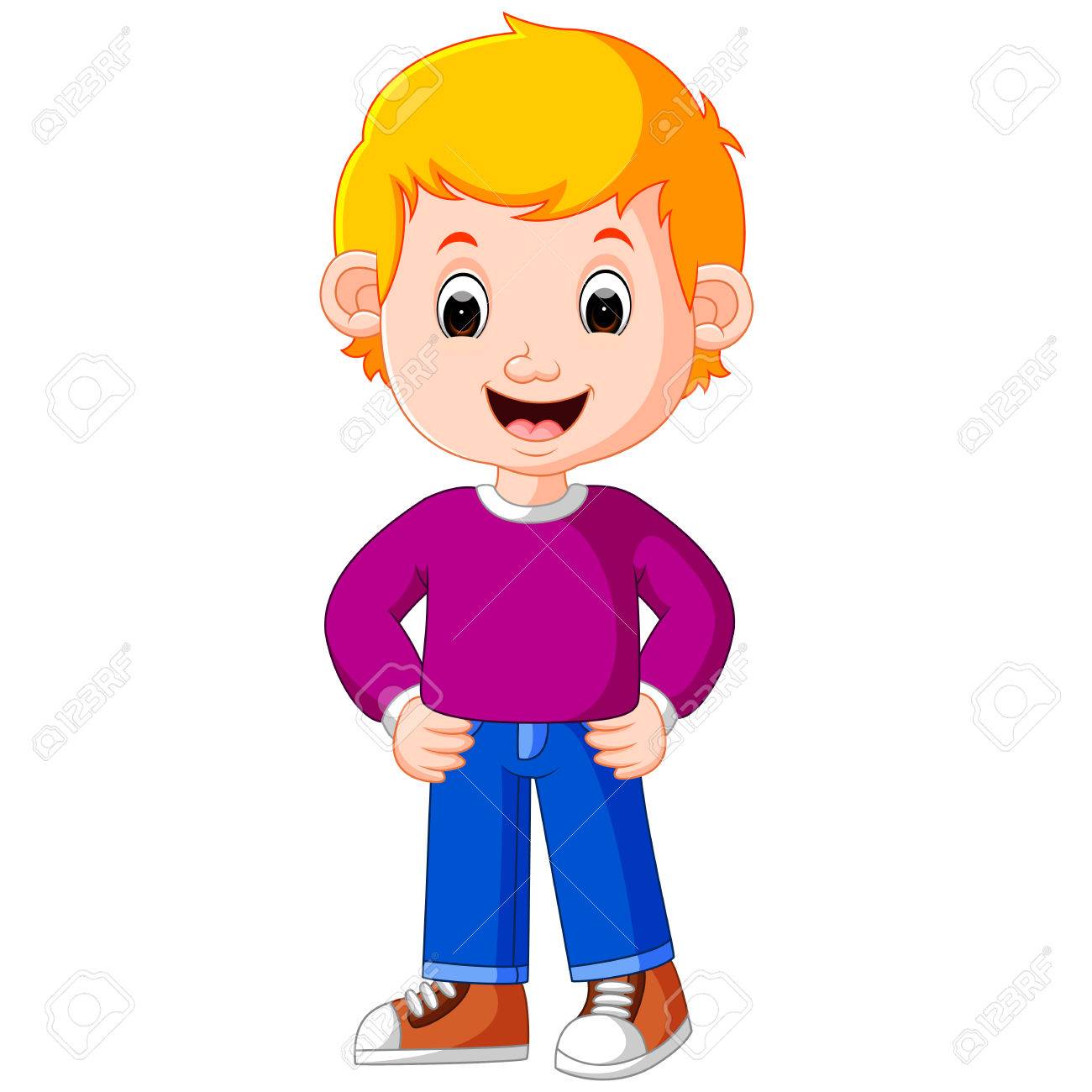 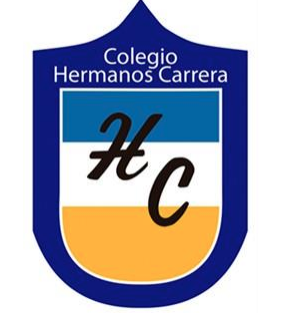 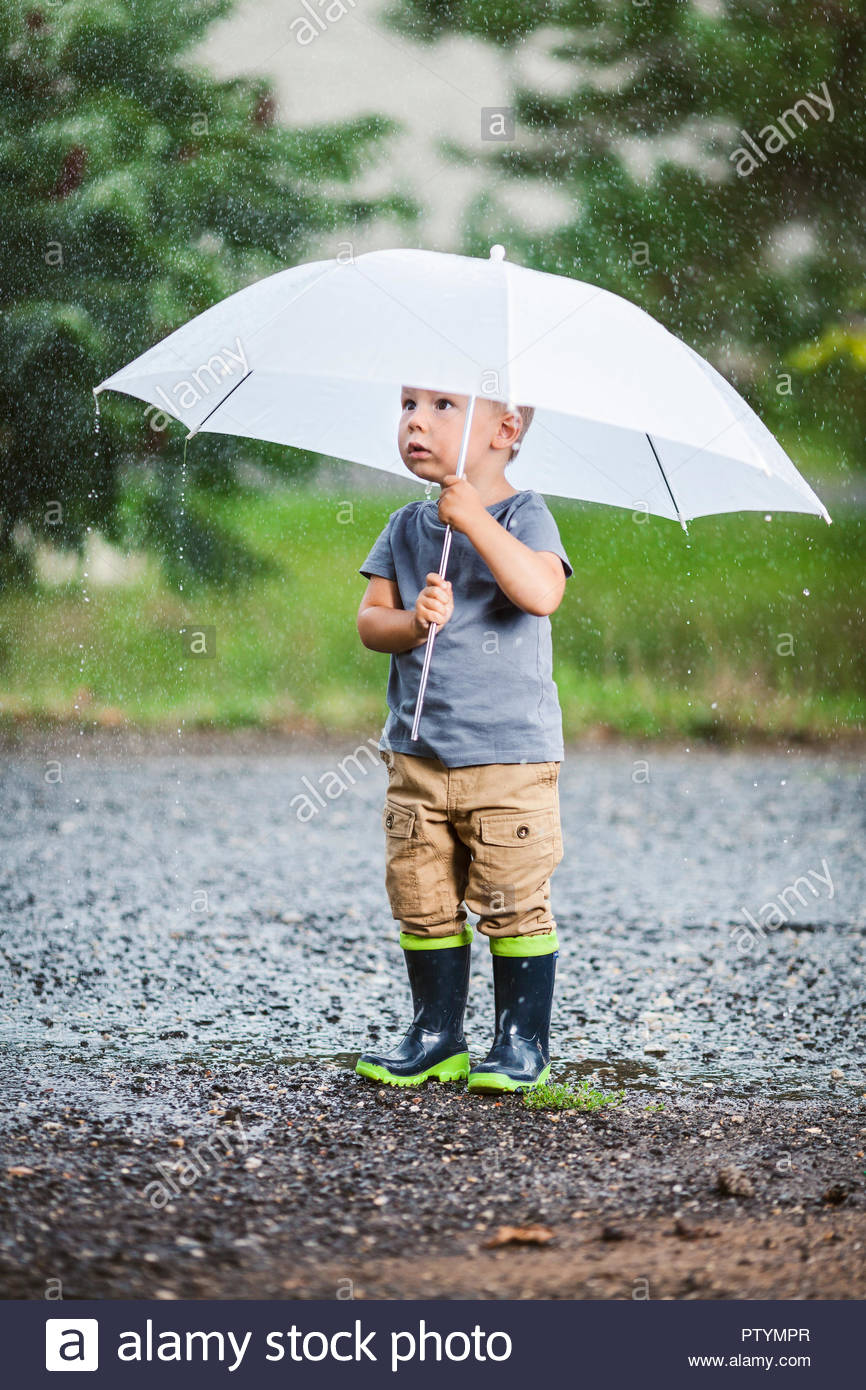 Los paraguas los hacen de materiales impermeables, para proteger de la lluvia.
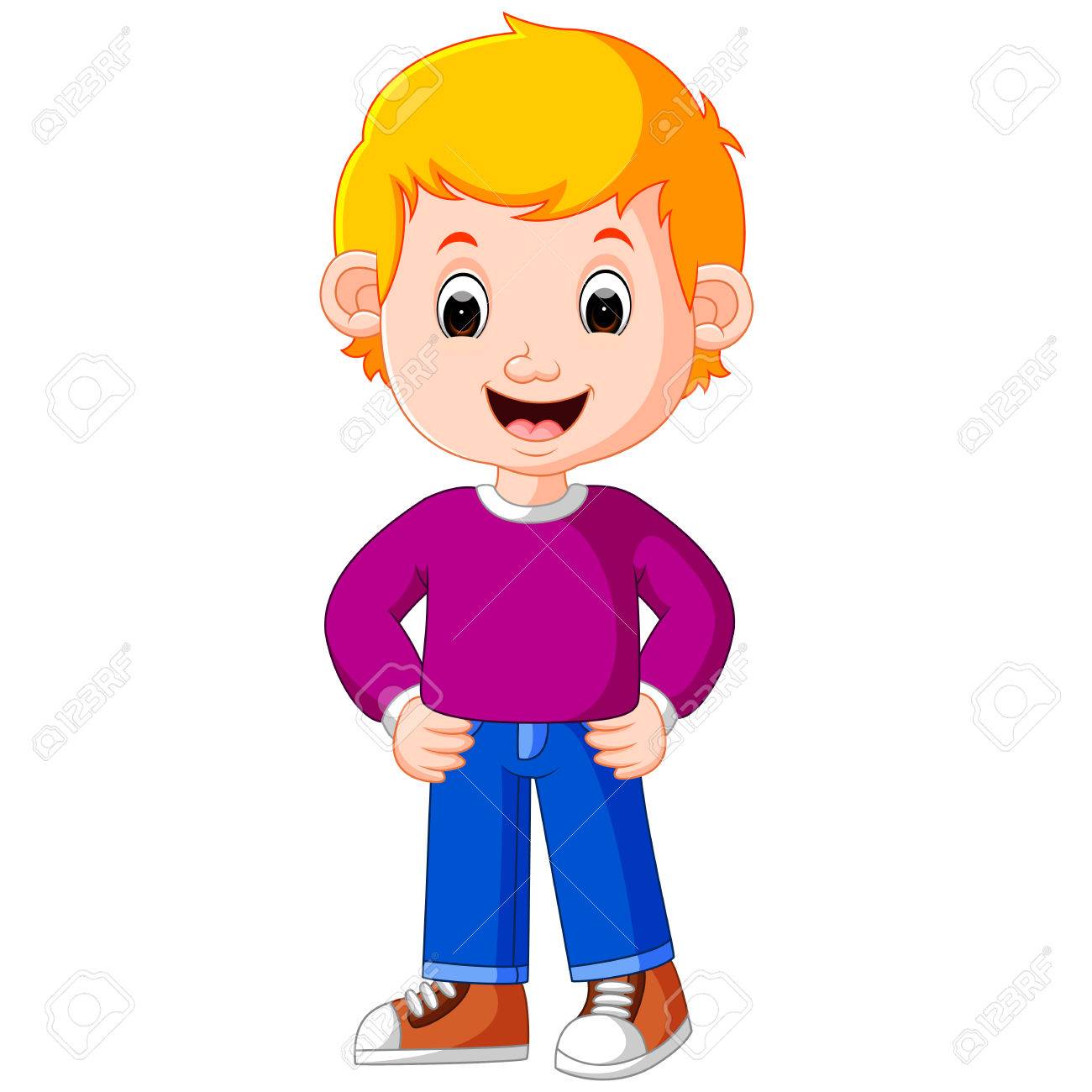 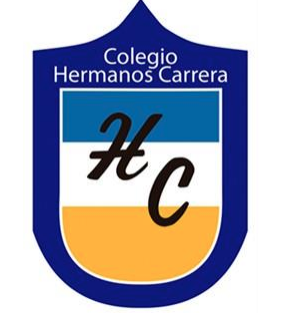 La ropa se hace de materiales flexibles para poder movernos.
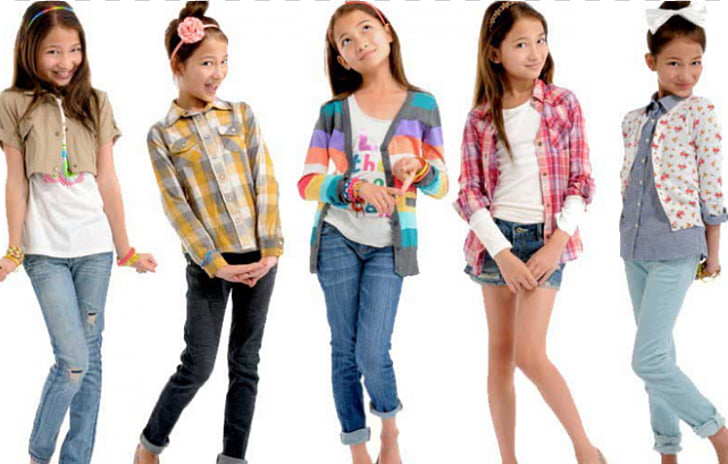 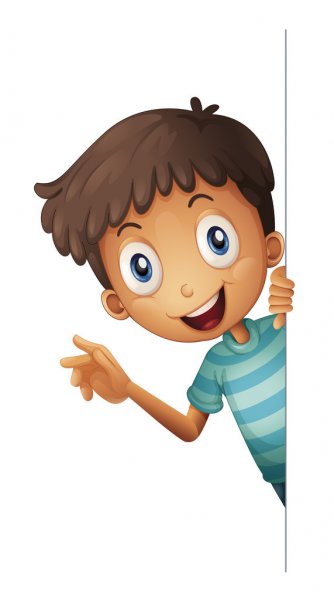 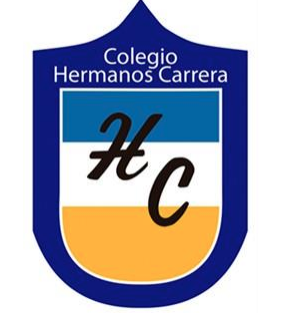 Las murallas se hacen con material resistente para que no se caigan.
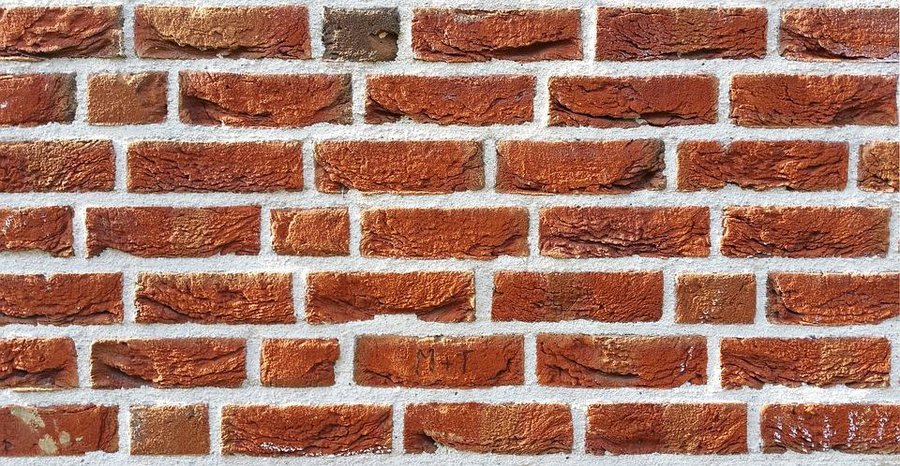 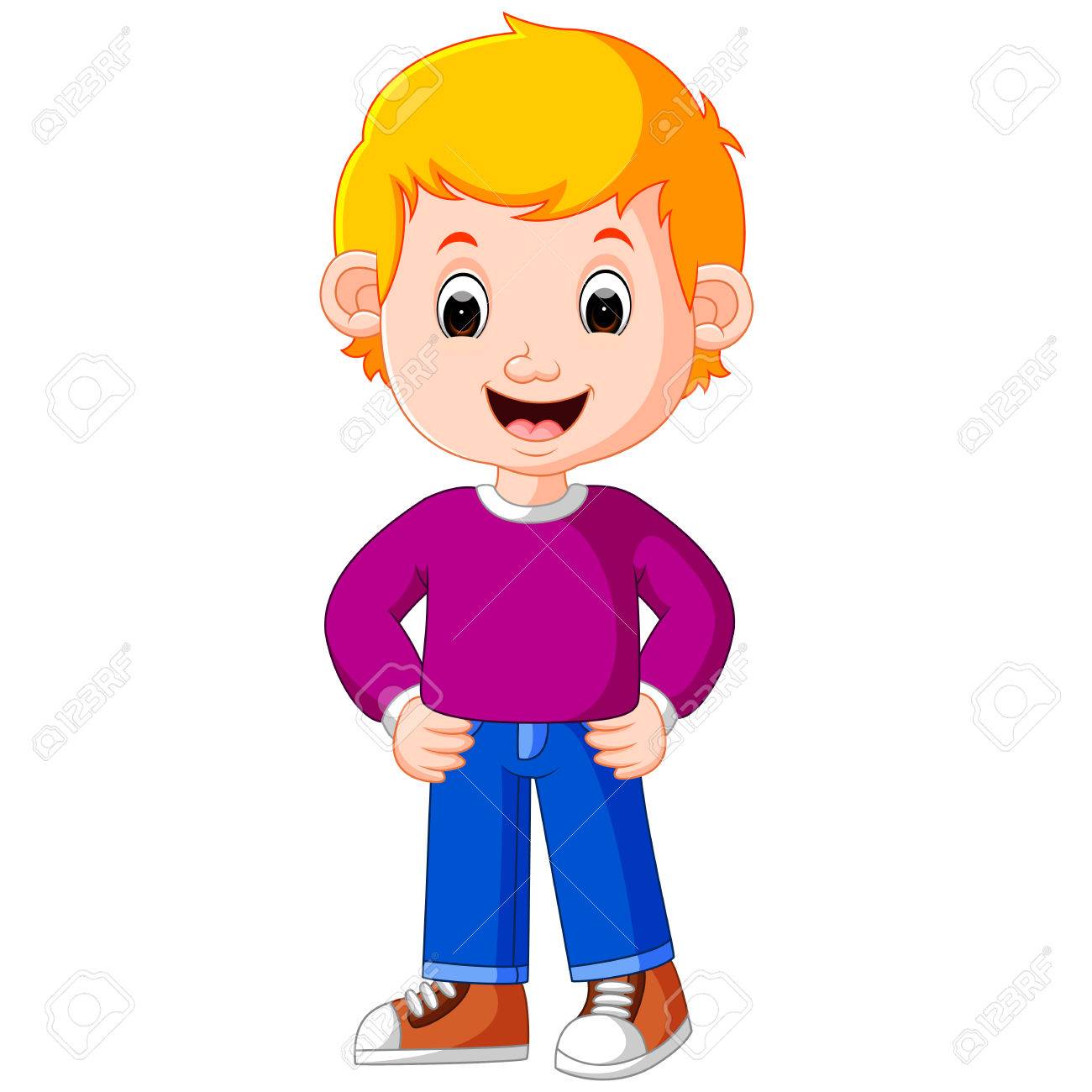 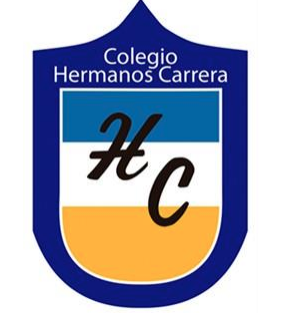 ¿Cómo debe ser el material para fabricar cada objeto?
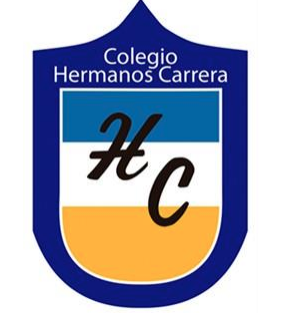 Resistente
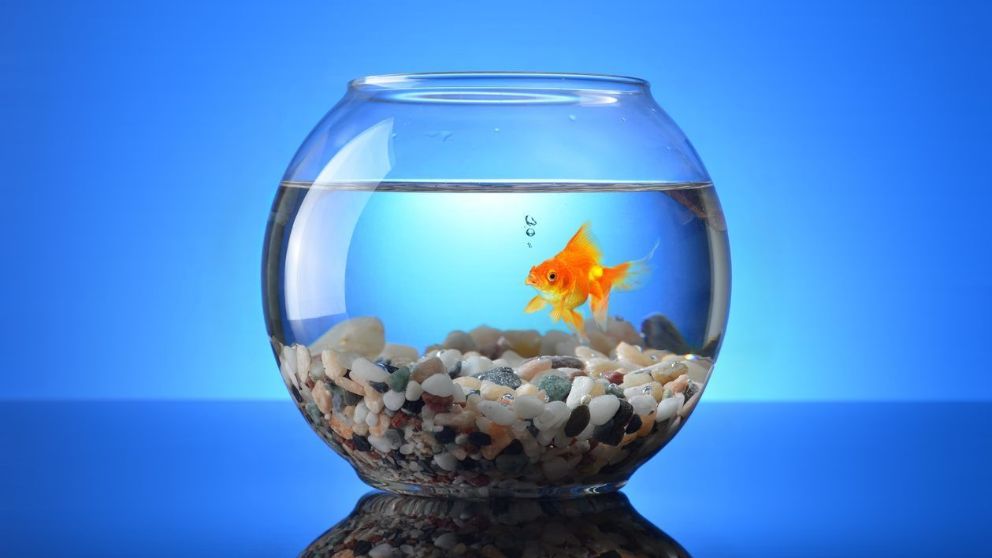 Transparente
Flexible
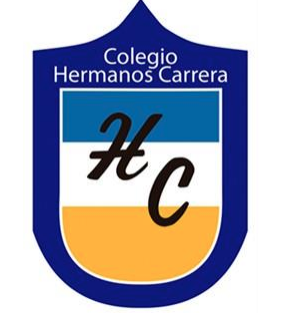 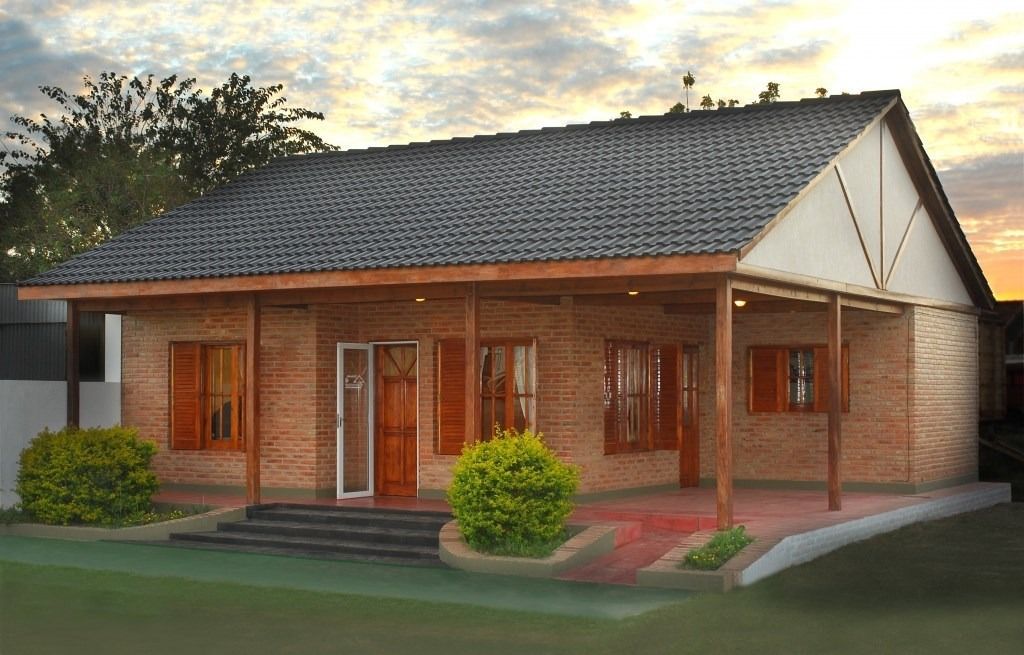 Resistente
Flexible
transparente
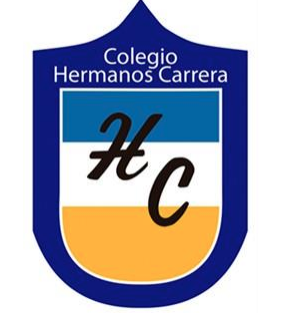 Transparente
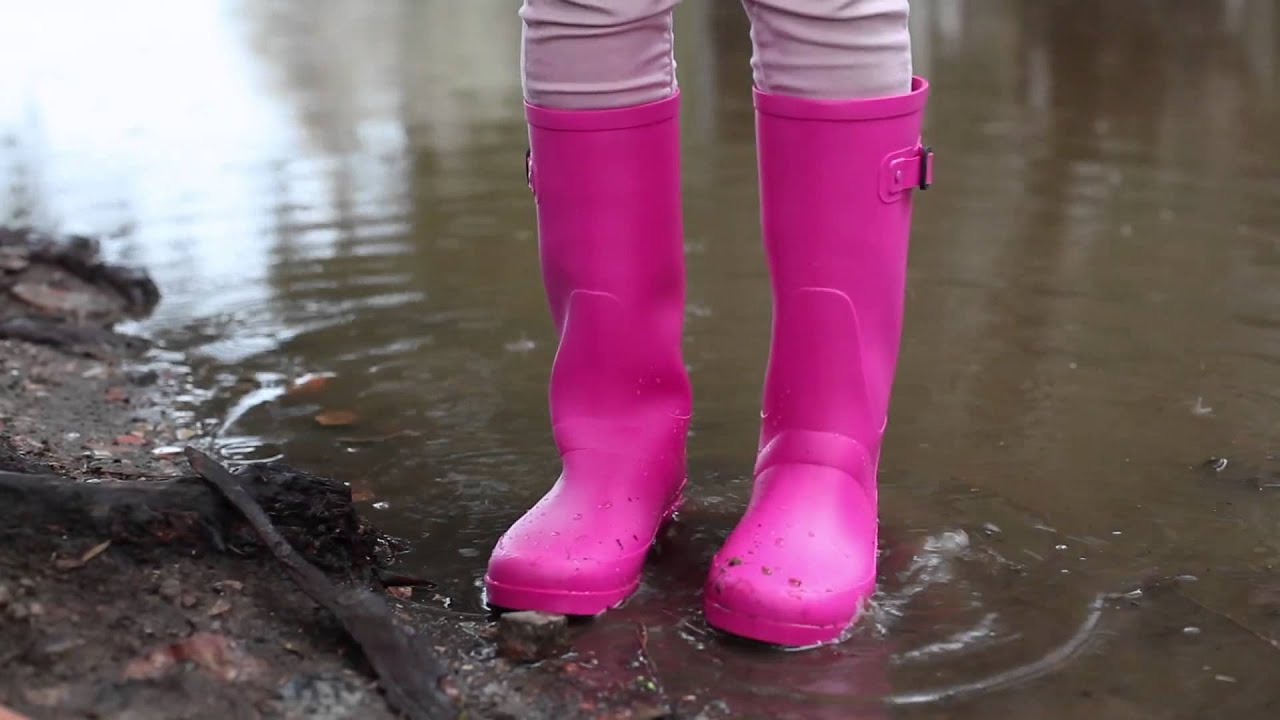 Flexible
Impermeable
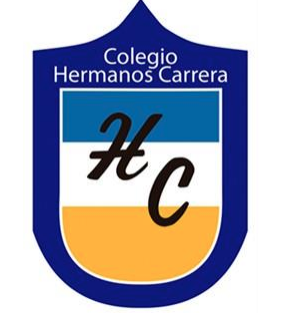 Transparente
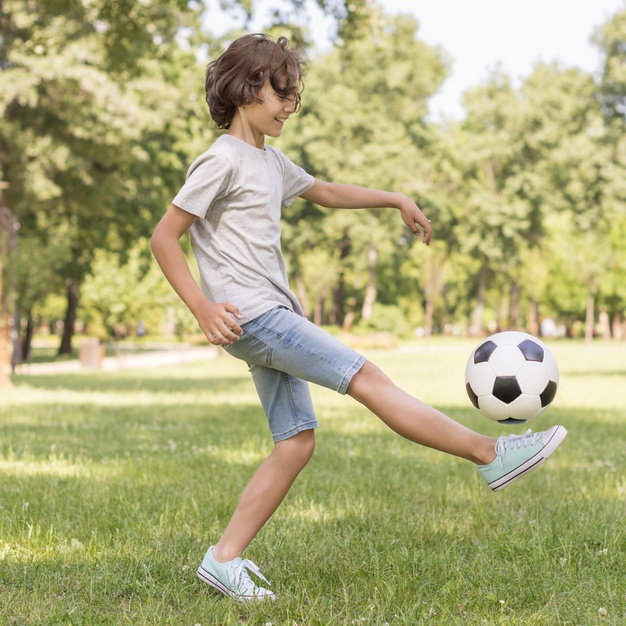 Flexible
Impermeable
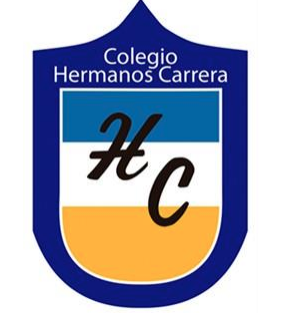 Identifiquemos de que materiales están fabricados algunos objetos
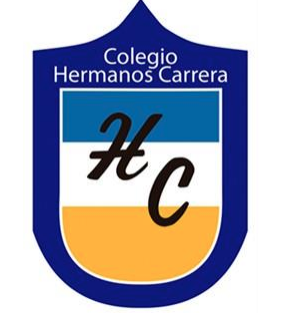 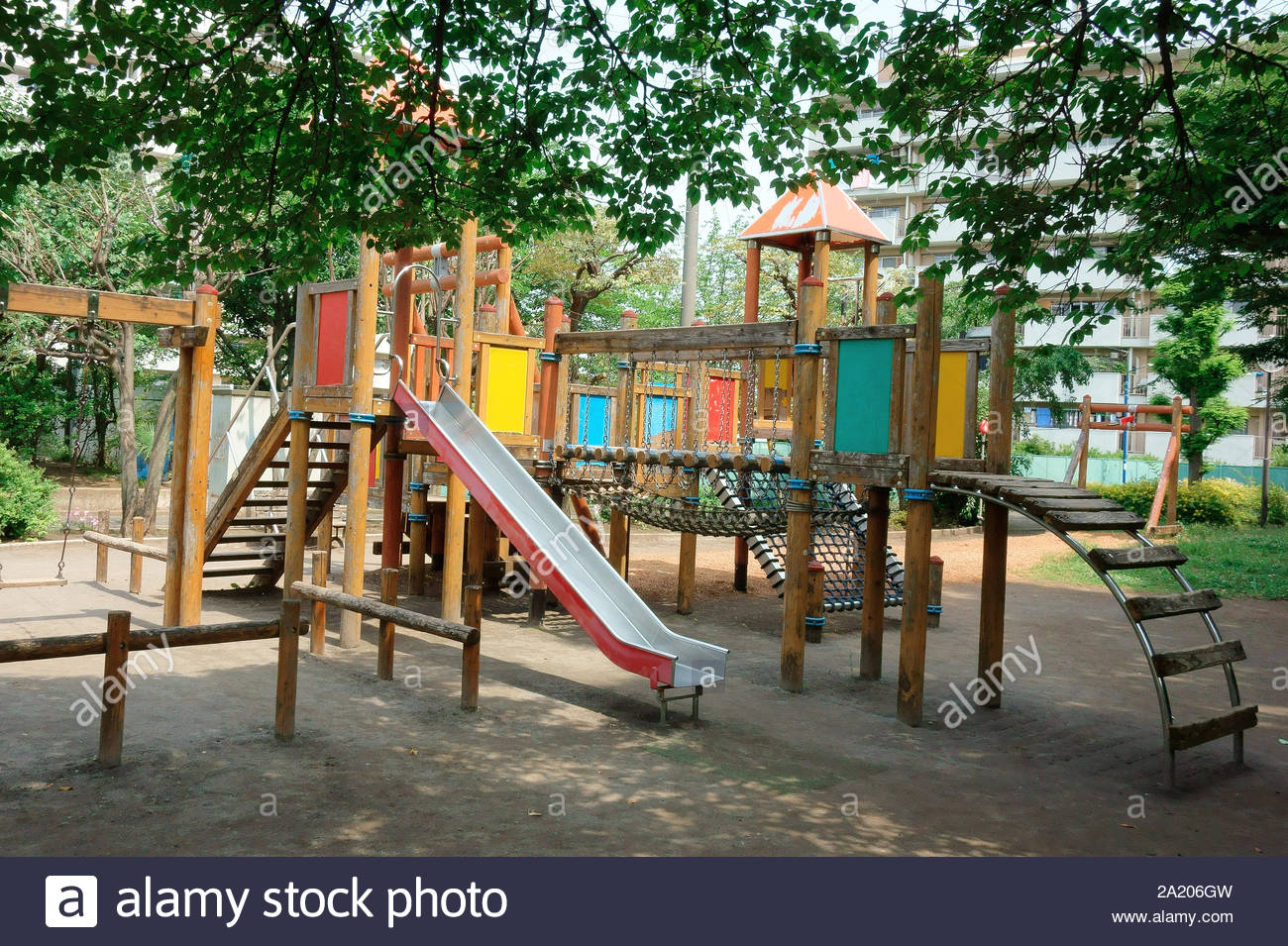 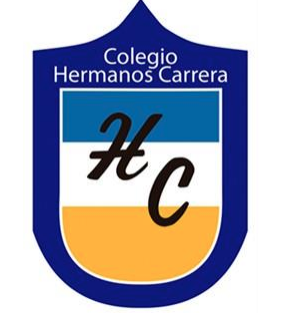 Nos vemos pronto
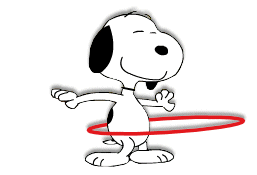